Dyslexie op Het Schoter
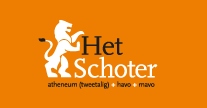 Je hebt dyslexie.Wat doet Het Schoter?
Alle docenten weten dat jij dyslexie hebt, dat is namelijk zichtbaar in het leerlingvolgsysteem Magister
Leraren houden rekening met jouw dyslexie.
Hoe houden wij rekening met dyslexie?
Als dyslectische leerling plak je een fel oranje sticker op al je proefwerken en so’s.
De leraren kijken minder streng naar jouw spelfouten.
Je krijgt extra tijd voor je pw’en en so’ s!
Je mag in de les gebruik maken van een laptop met voorleesprogramma.
Je mag ook een laptop gebruiken als je handschrift slecht leesbaar is.
Arial 12!
Al je proefwerken en so’s worden door de docenten in alle leerjaren in een goed leesbaar lettertypen afgedrukt namelijk in Arial 12!
Natuurlijk geldt dat ook voor alle stencils die je krijgt.
Engels, Frans en Duits
Tijdens je schooltijd op Het Schoter krijg je Engels, Frans en Duits.
Engels is je hele schooltijd verplicht.
Je moet anderhalf jaar les krijgen in Frans en Duits.
Als je dyslectisch bent, kun je voor Frans en Duits in de mavo vrijstelling krijgen voor deze vakken.
Frans : klas 2, Duits : klas 3
Engels, Frans en Duits (vervolg)
Als je op de havo of het vwo zit dan kun je een aangepast programma krijgen.

Je krijgt zo’n aangepast programma of vrijstelling  alléén als je hebt laten zien dat je wel erg goed je best doet, maar dat het helaas niet lukt.
Frans : klas 2, Duits : klas 3
Voorleesprogramma’s en andere hulpmiddelen
Als je dyslectisch bent en het gaat bijvoorbeeld met lezen erg langzaam dan kun je hulpmiddelen gaan gebruiken zoals bijvoorbeeld:

Voorleesprogramma’s zoals Daisy,
Kurzweil of Clearoread
Mischien ben je dyslectisch, wat dan?
Je hebt al langer het vermoeden dat je dyslectisch bent en het gaat bijv. bij de talen erg slecht. Wat moet je dan doen?

Meld je bij de dyslexie begeleiders mevr. Dreijer of mevr.Hageman.Zij gaat met jou en je ouders praten en verwijst eventueel door naar bureau Vijven en Zessen in Santpoort-Zuid voor een onderzoek.
Vragen?
Heb je verder nog vragen stel ze dan nu of maak een afspraak.

Mail naar: H.Dreijer@Schoter.nl of M.Hageman@Schoter.nl